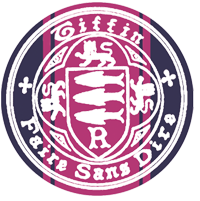 MechYr2 Chapter 8 :: Further Kinematics
Lesson 1: Vector motion
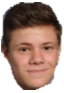 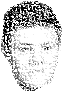 After after 2 seconds?
Example
Further Example
Test Your Understanding
Edexcel M1(Old) May 2013(R) Q6
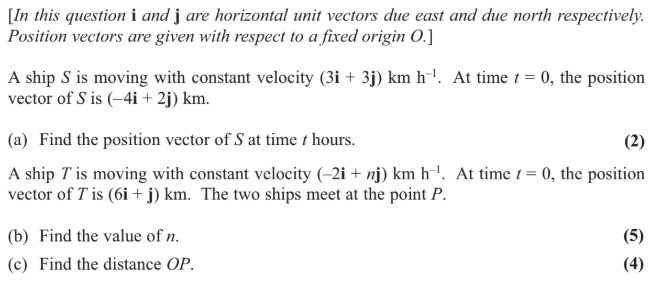 Vector methods for projectiles
Previously we considered the initial speed of the projectile and the angle of projection. But we could also use a velocity vector to represent the initial projection (vectors have both direction and magnitude) and subsequent motion.
Test Your Understanding
Edexcel M2(Old) Jan 2012 Q7
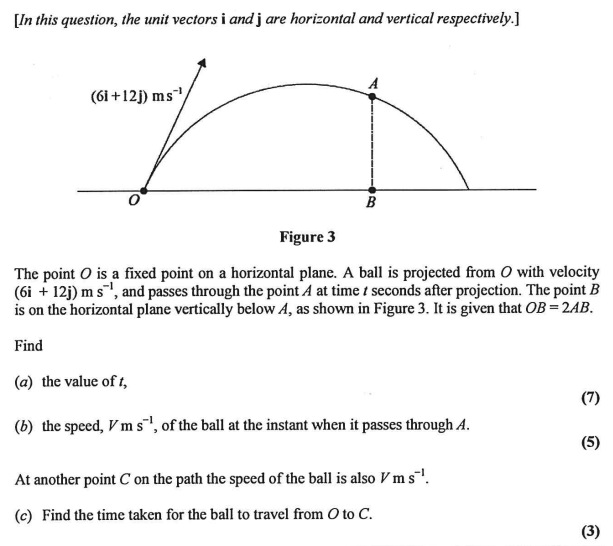 Variable Acceleration in One Dimension
Test Your Understanding
Differentiating Vectors
Integrating Vectors
Further Example
Test Your Understanding
Edexcel M2(Old) Jan 2013 Q4
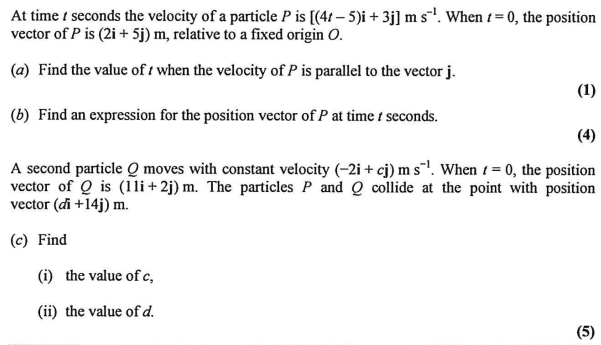